ГДЕ ЛОГИКА?
1 РАУНД
Найди общее
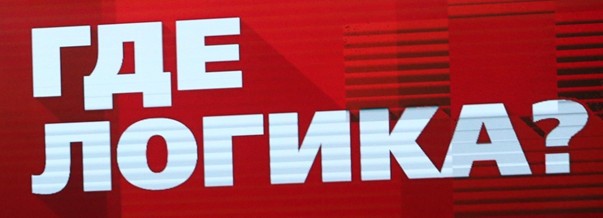 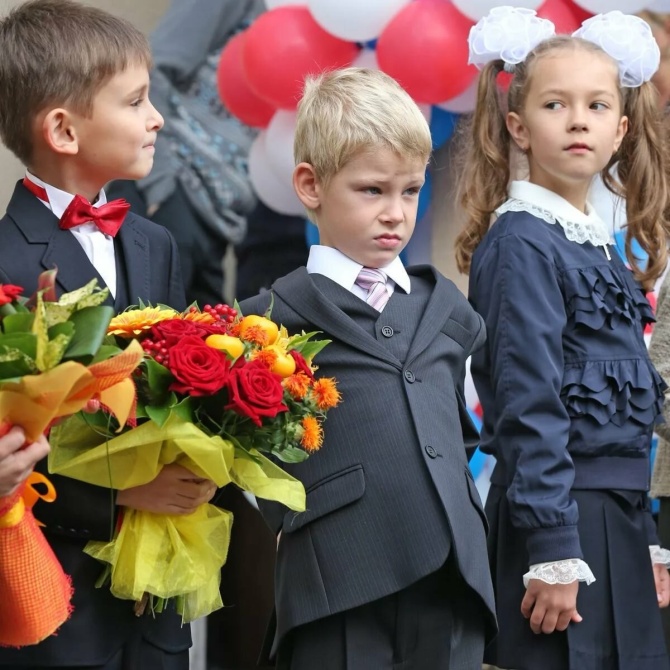 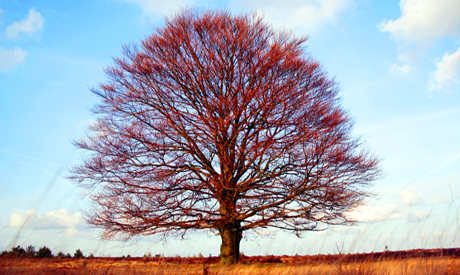 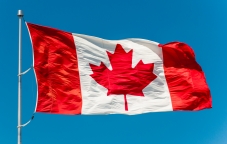 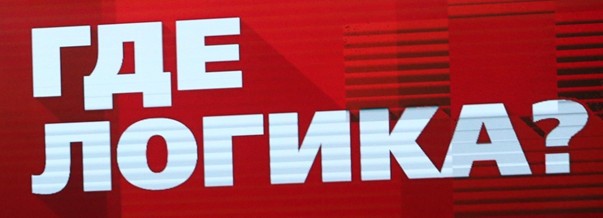 КЛЕНОВЫЙ ЛИСТ
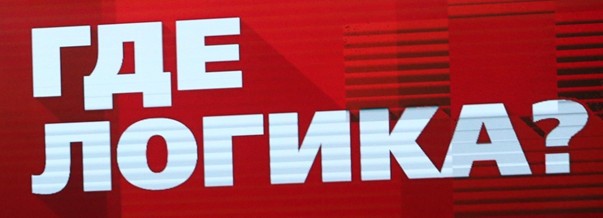 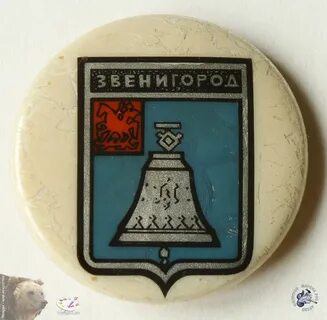 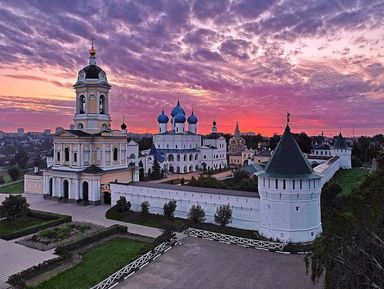 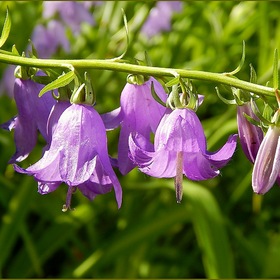 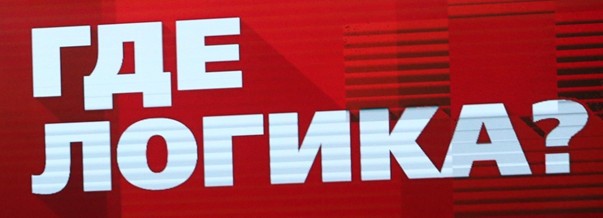 КОЛОКОЛ
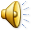 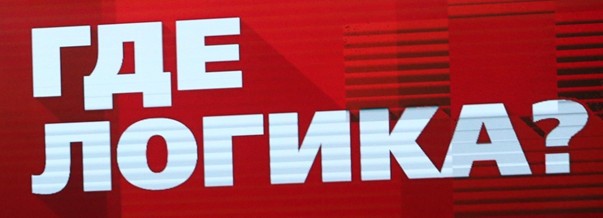 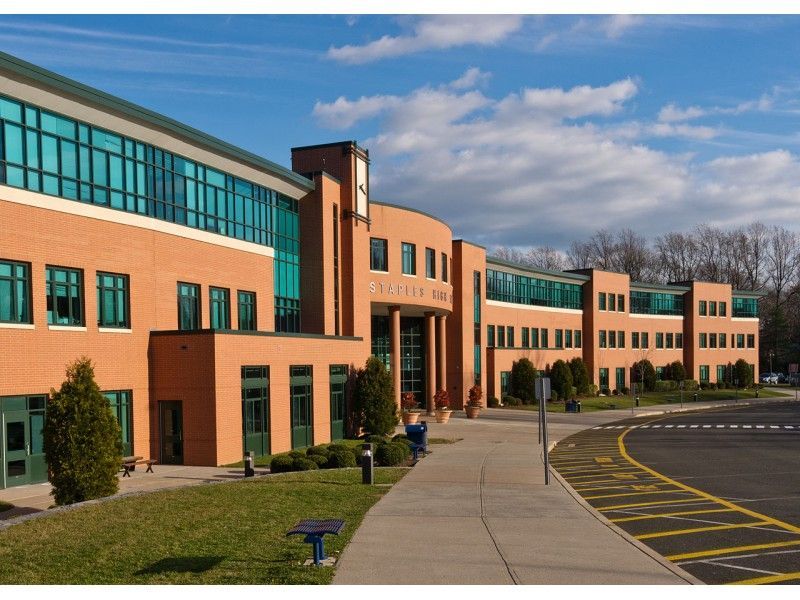 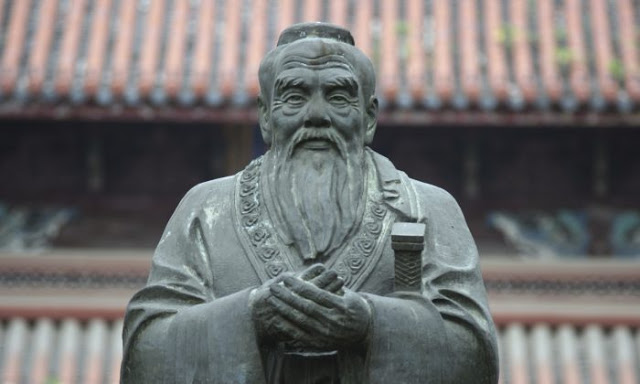 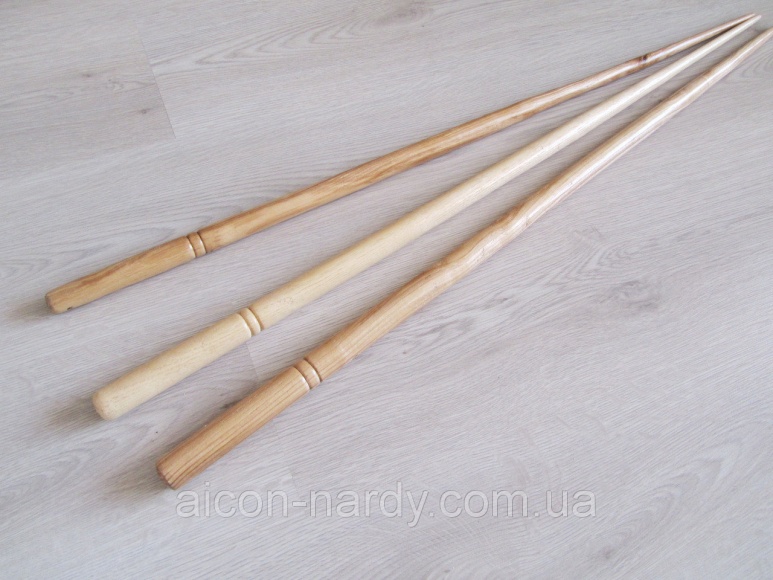 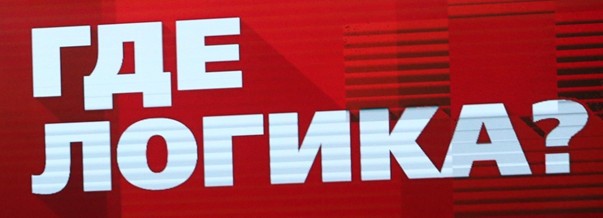 учитель
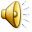 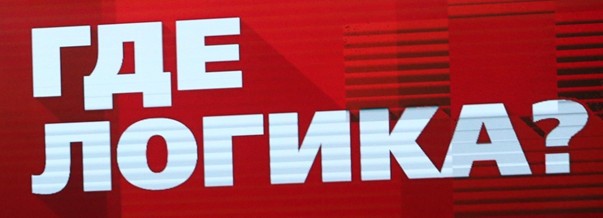 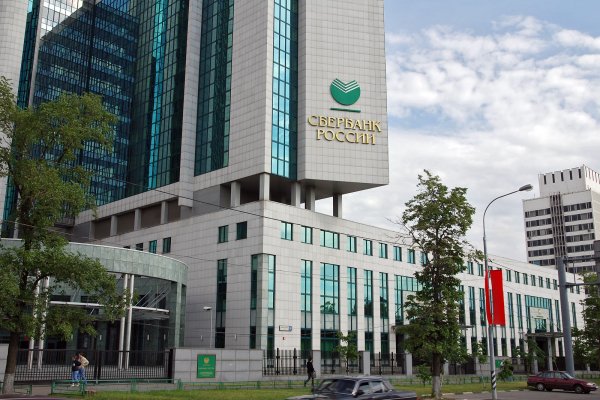 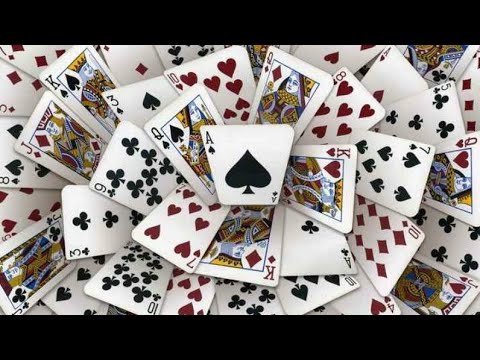 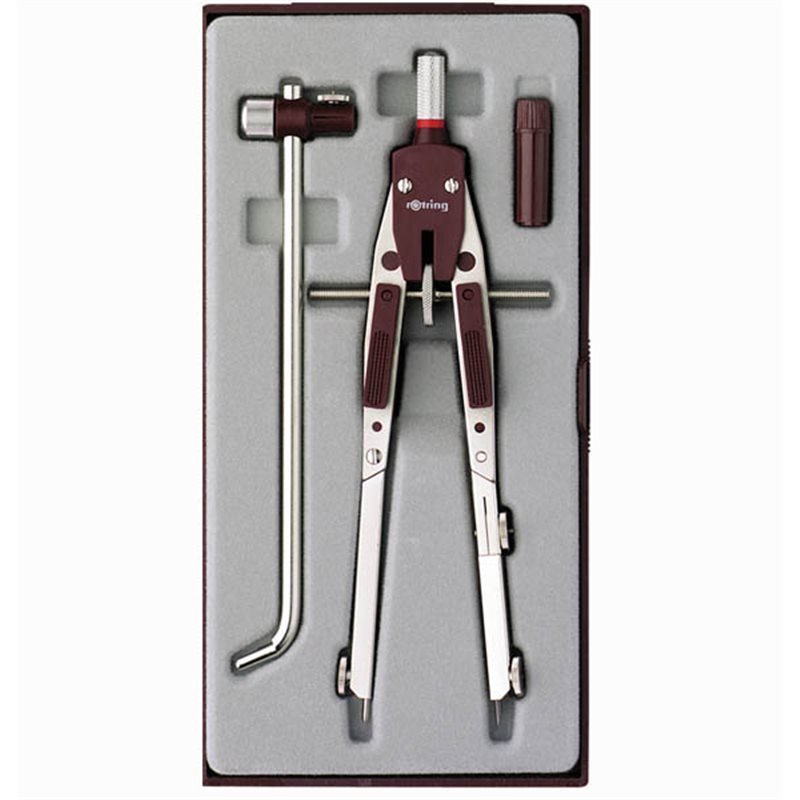 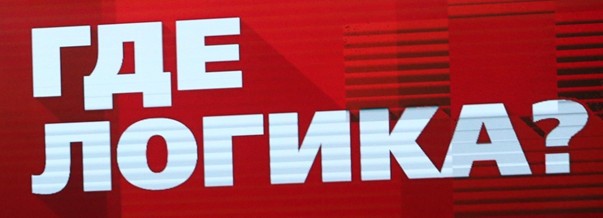 КАРТА
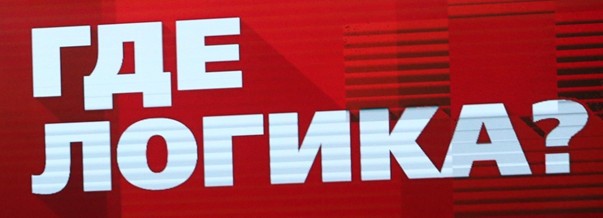 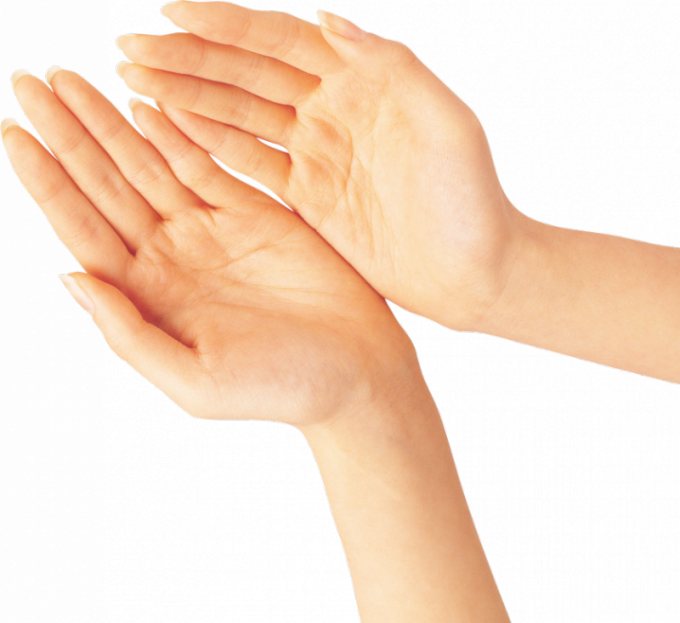 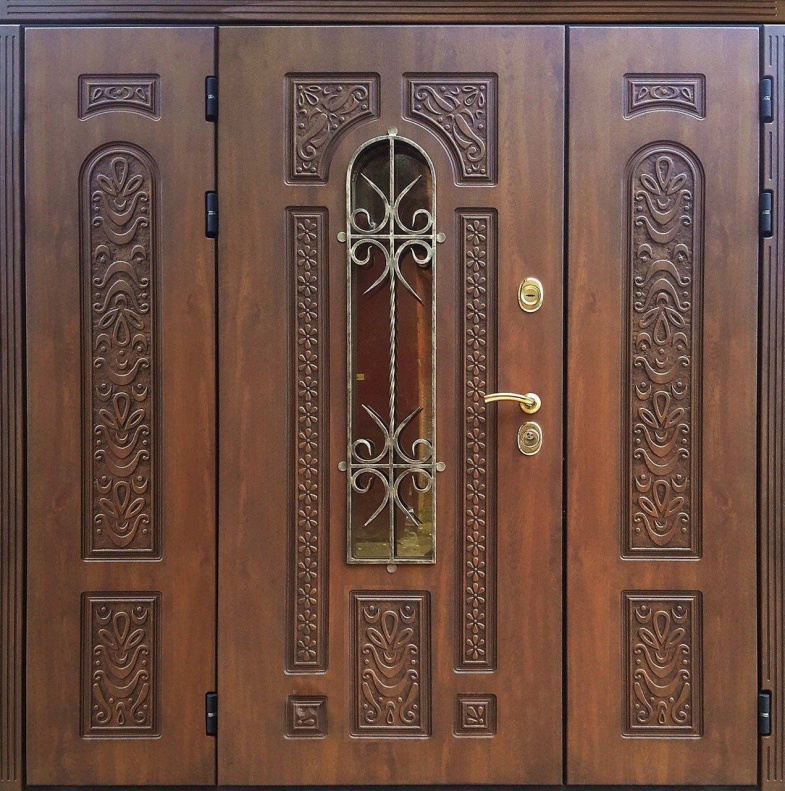 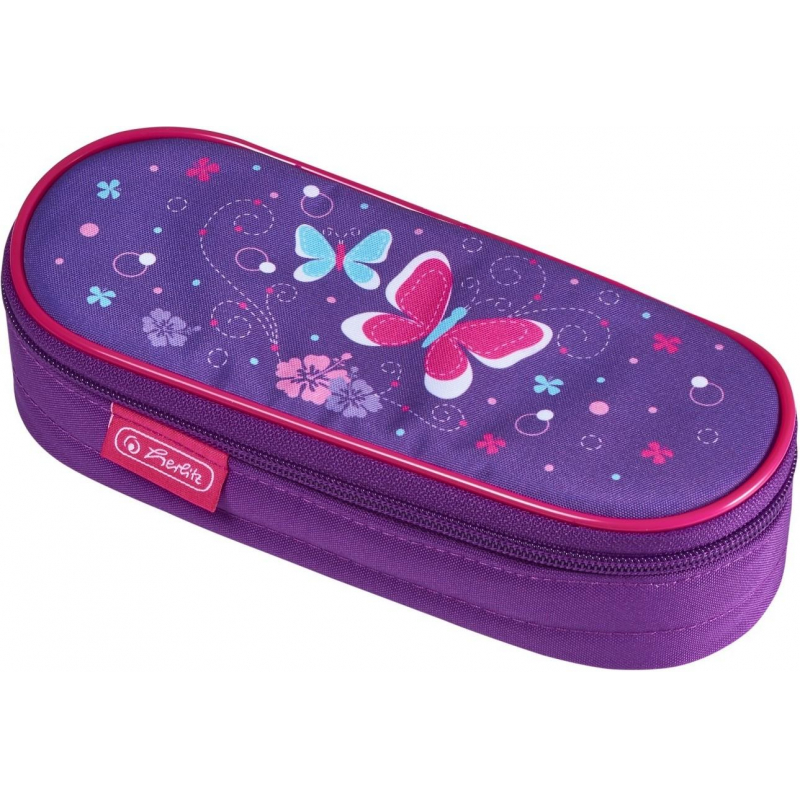 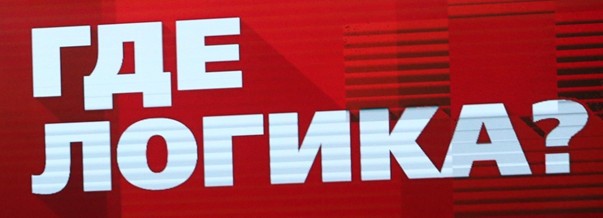 РУЧКА
2 РАУНД
Формула всего
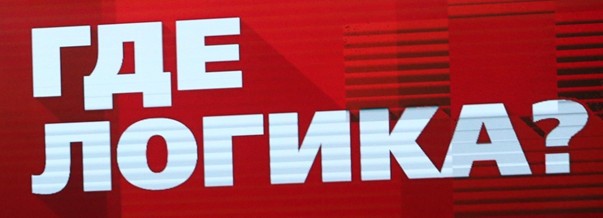 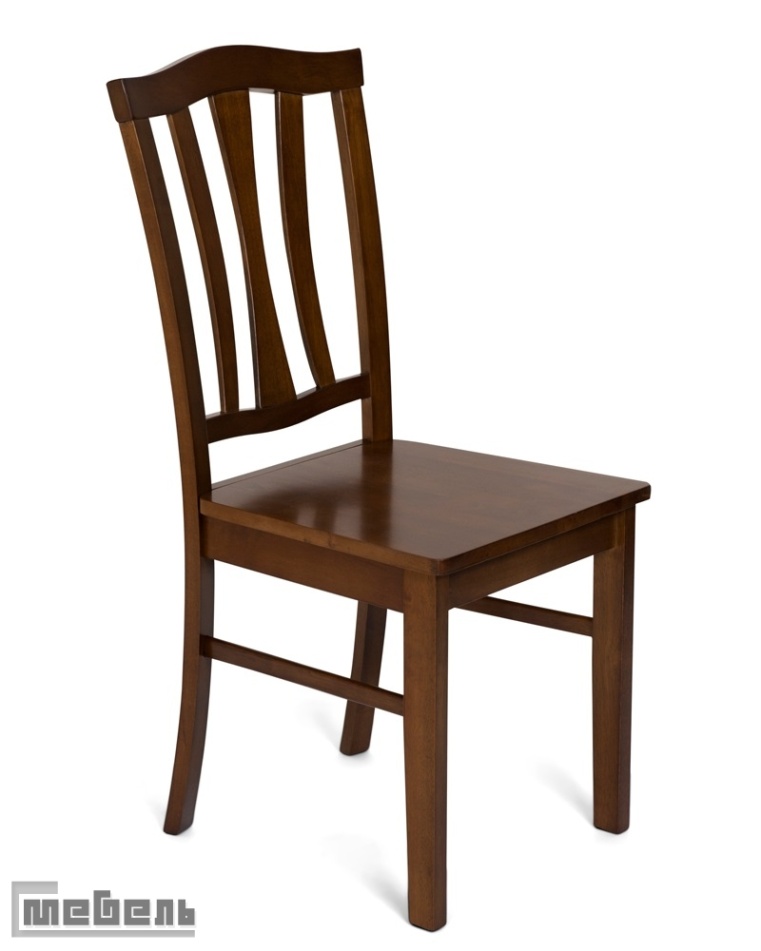 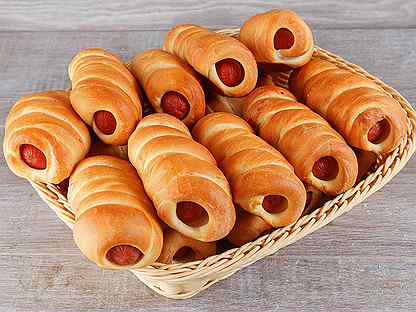 +
=
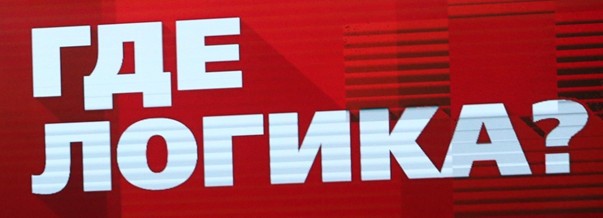 СТОЛОВАЯ
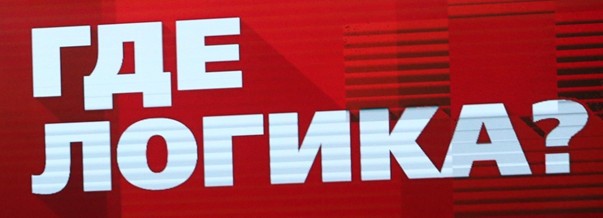 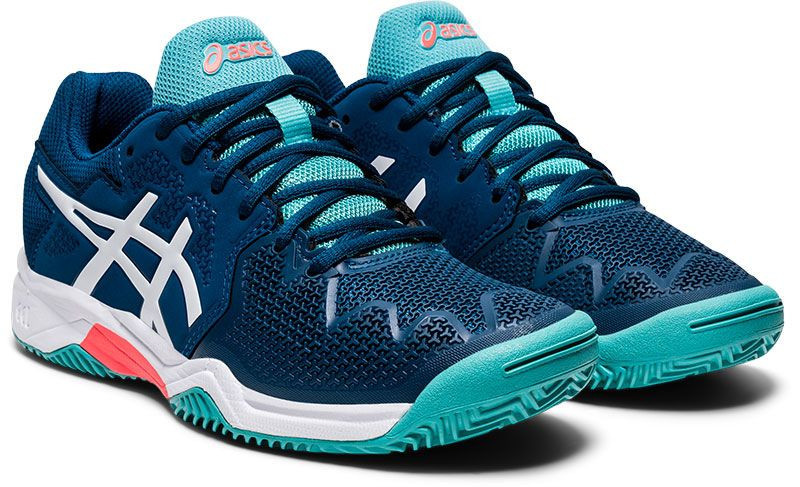 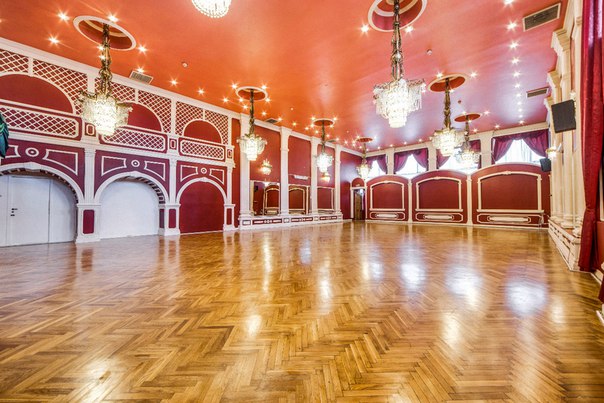 +
=
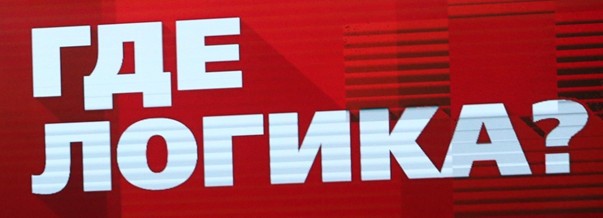 СПОРТЗАЛ
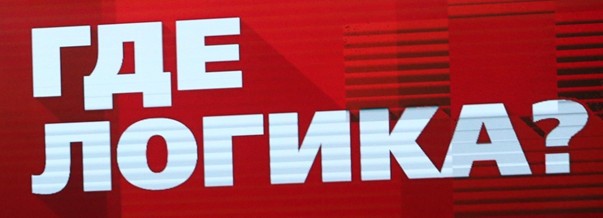 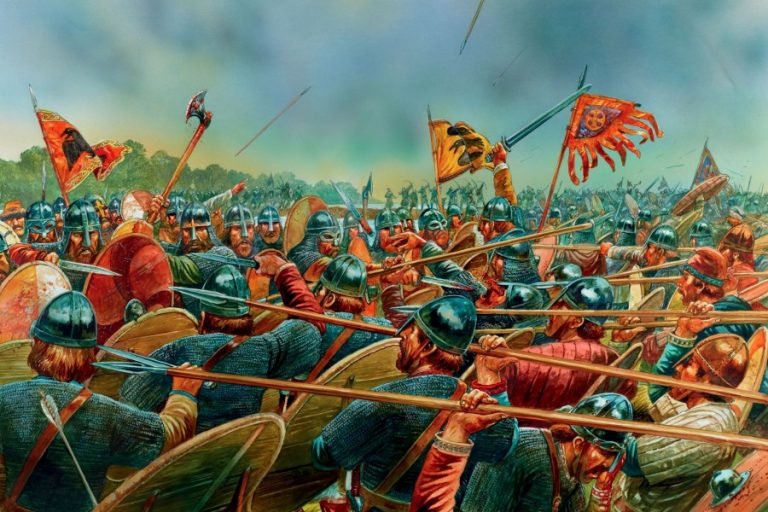 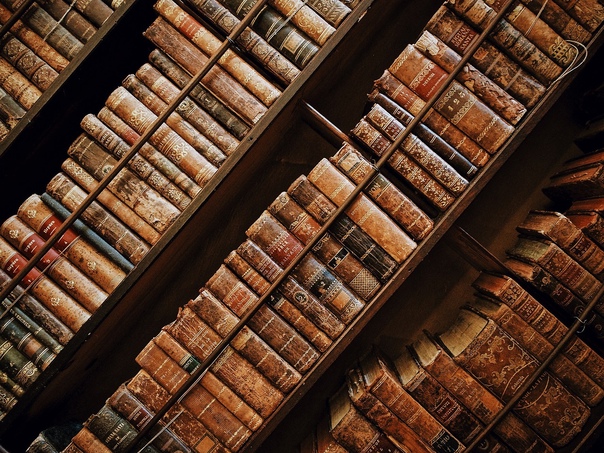 +
=
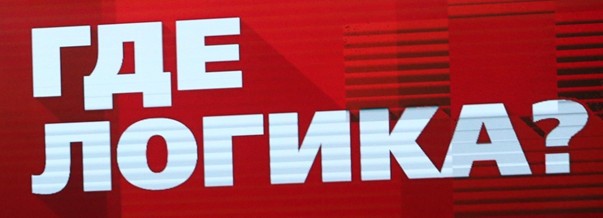 ИСТОРИЯ
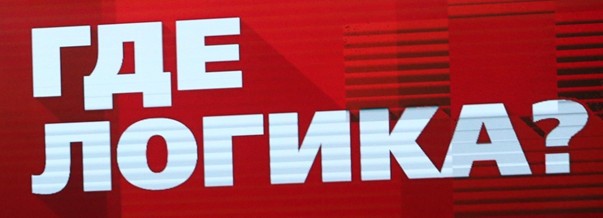 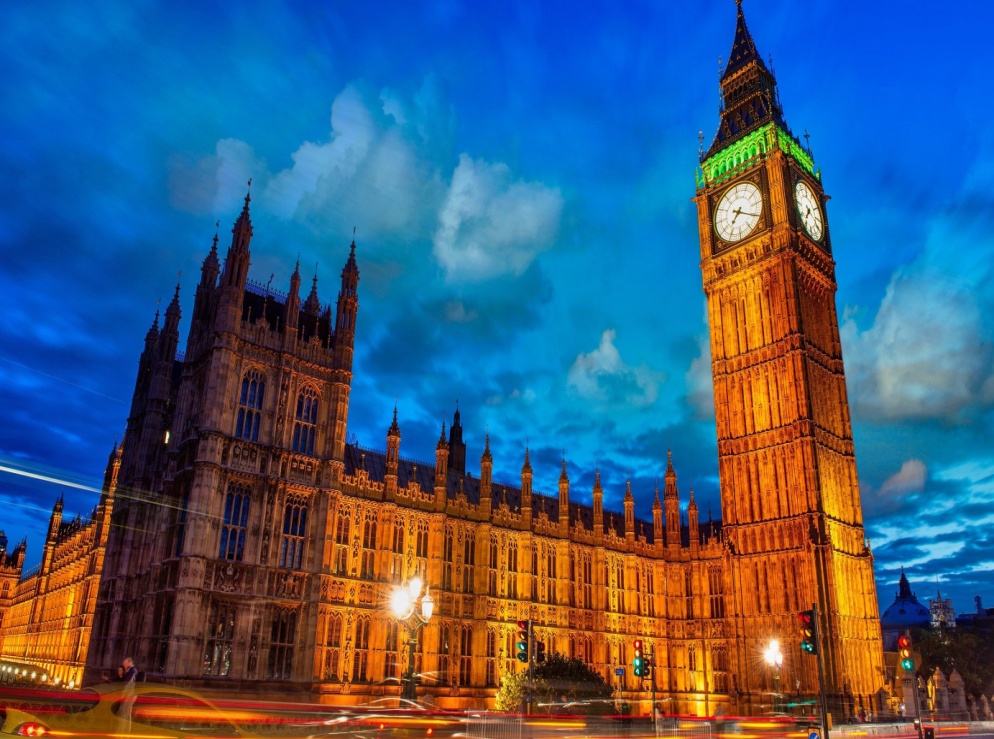 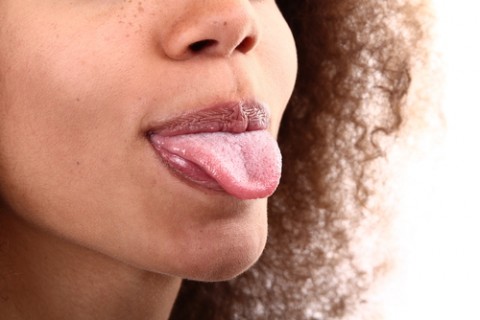 +
=
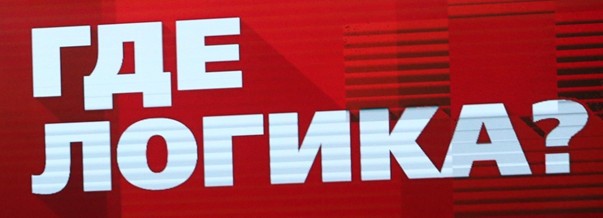 АНГЛИЙСКИЙ 
ЯЗЫК
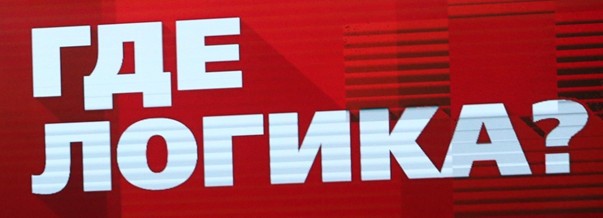 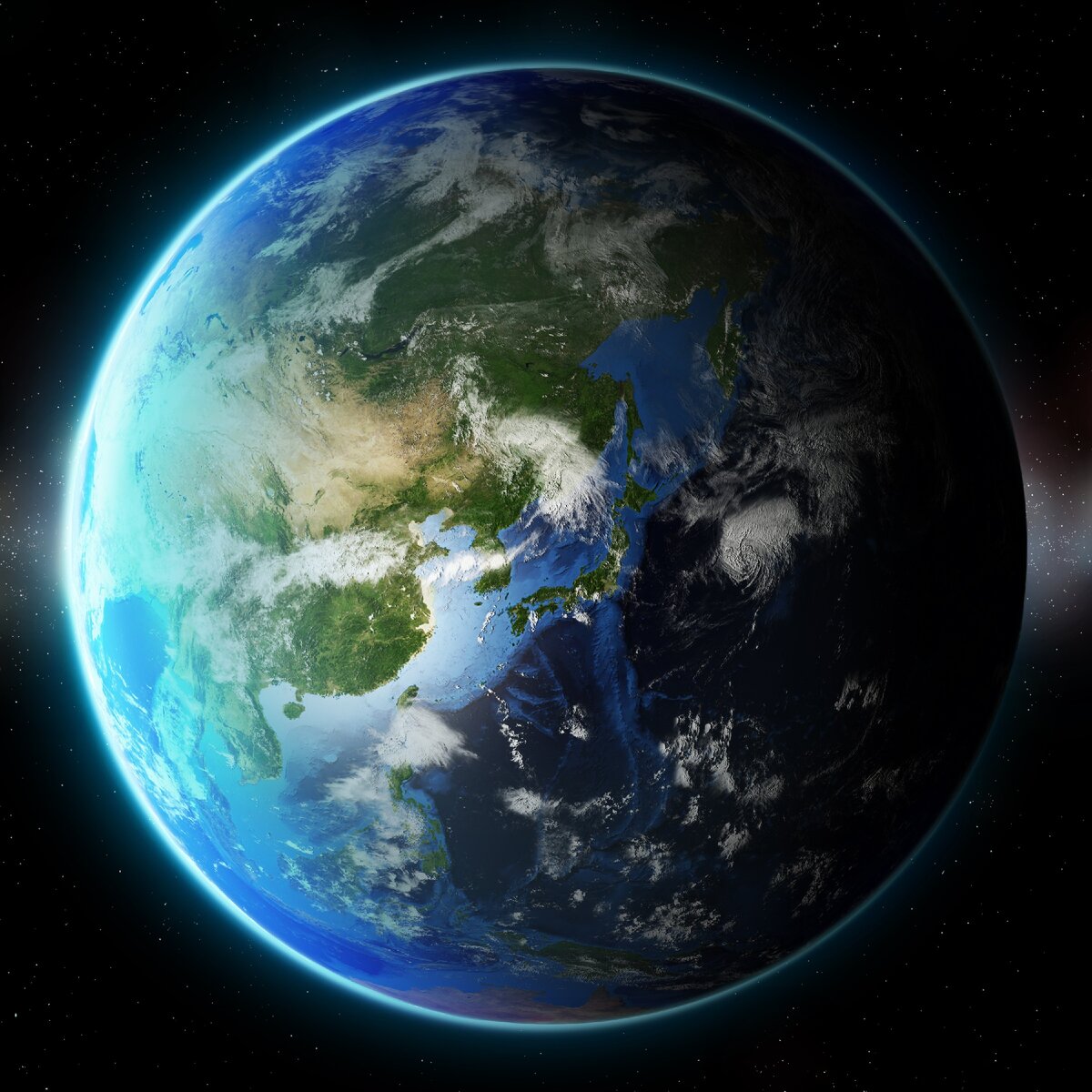 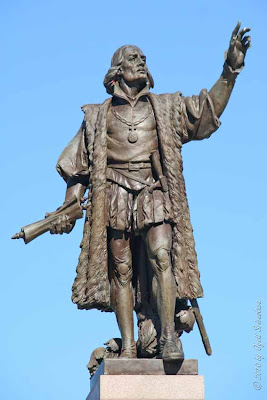 +
=
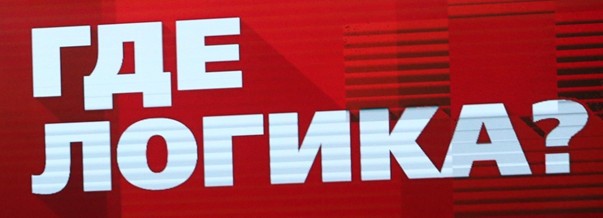 ГЕОГРАФИЯ
3 РАУНД
Киноребус
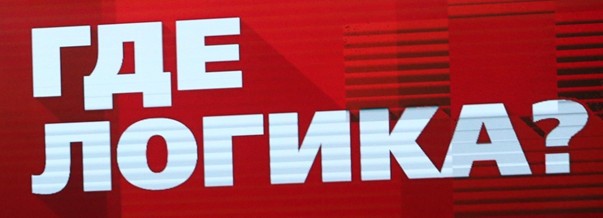 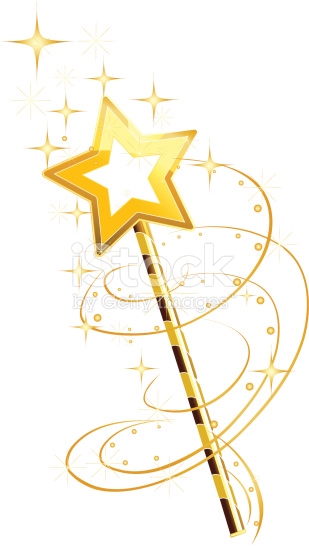 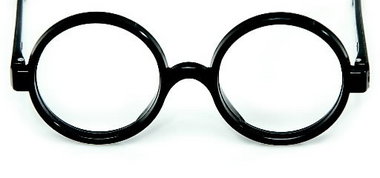 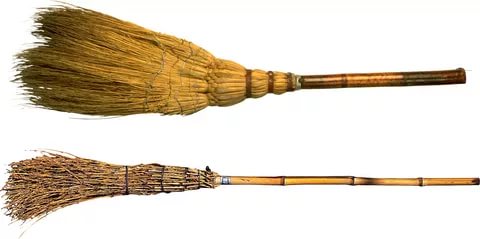 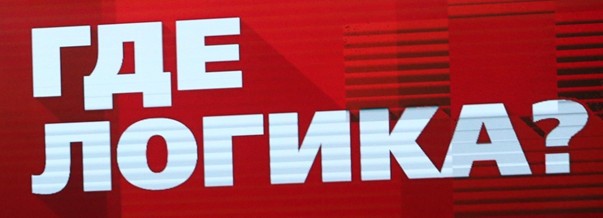 ГАРРИ ПОТТЕР
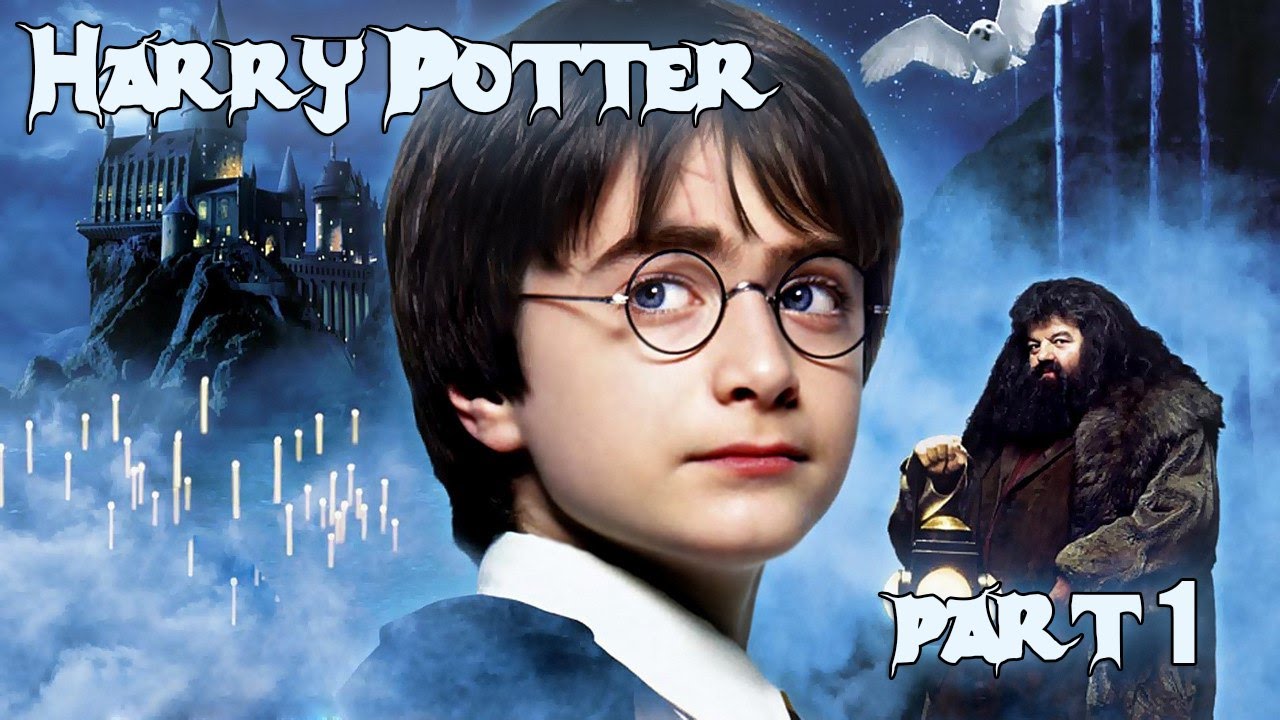 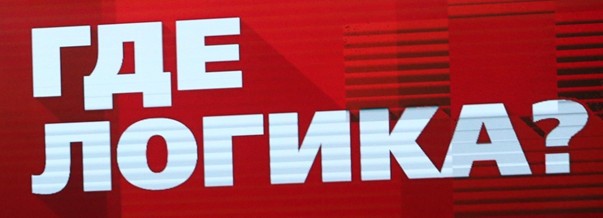 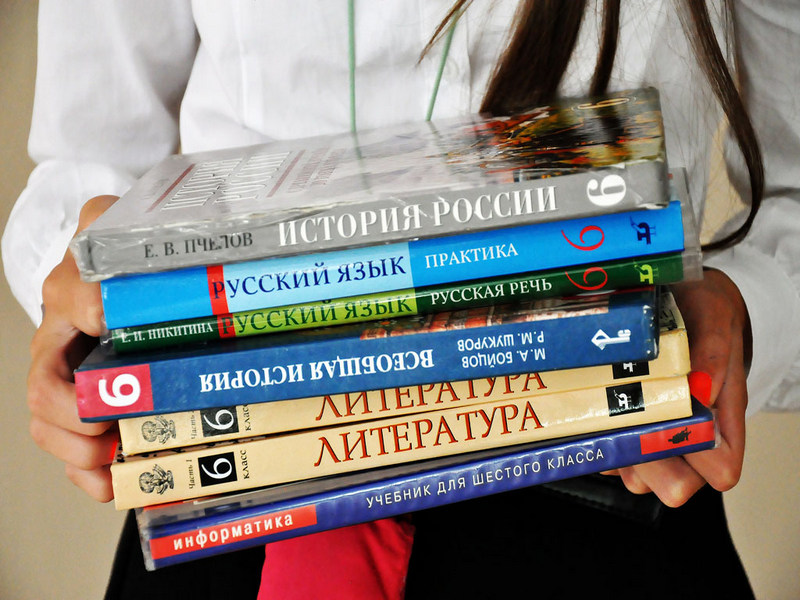 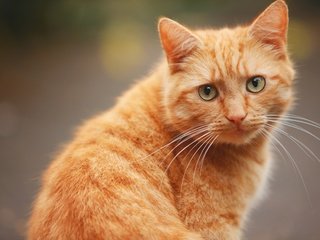 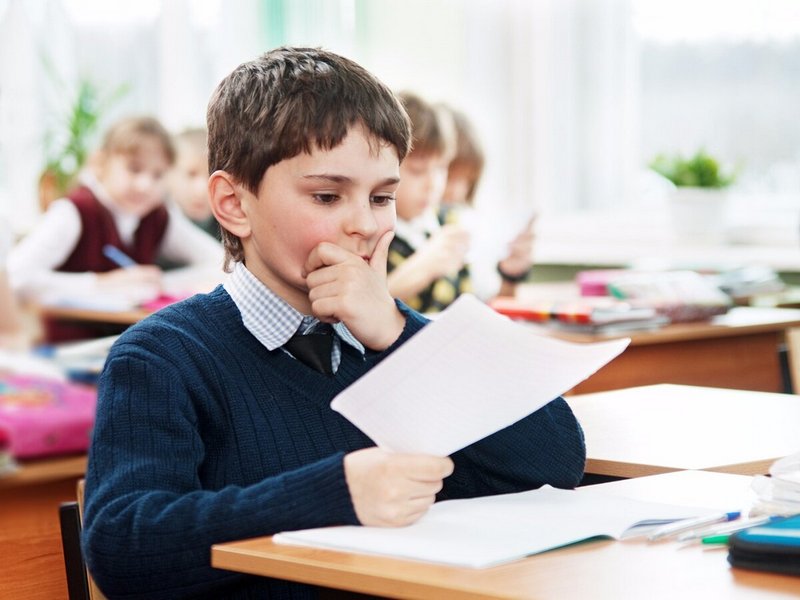 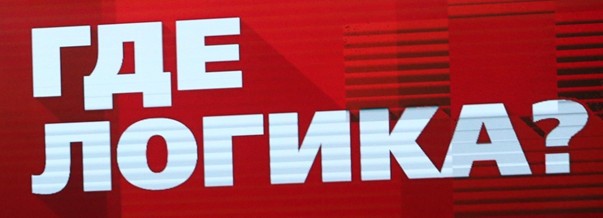 СТРАНА НЕВЫУЧЕННЫХ 
УРОКОВ
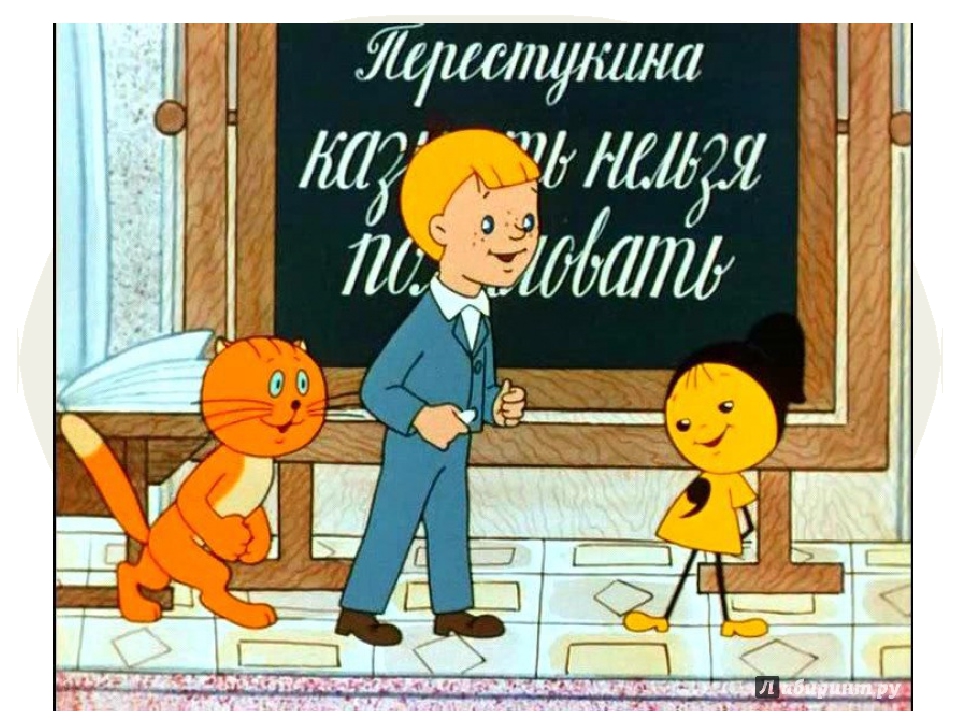 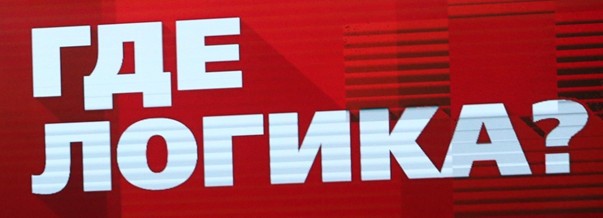 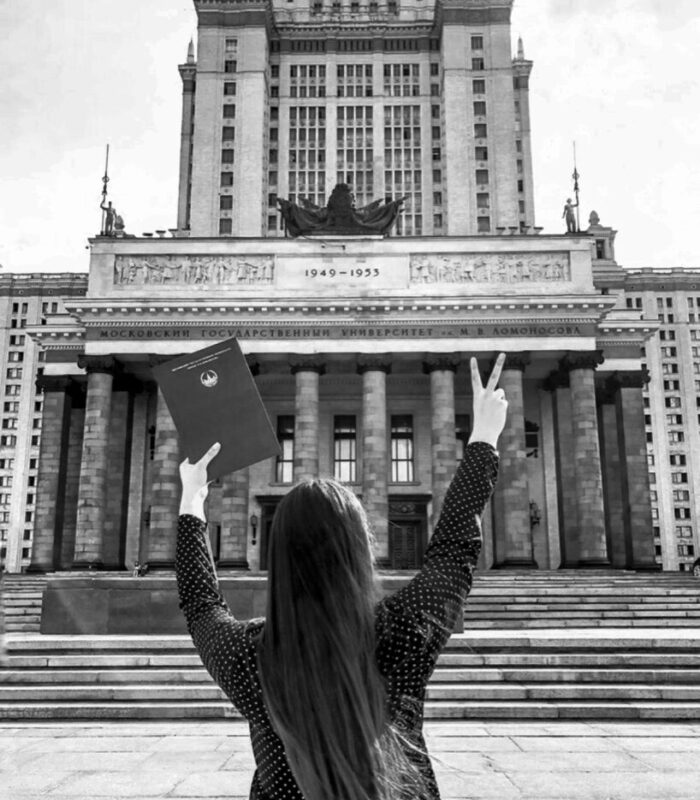 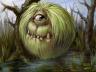 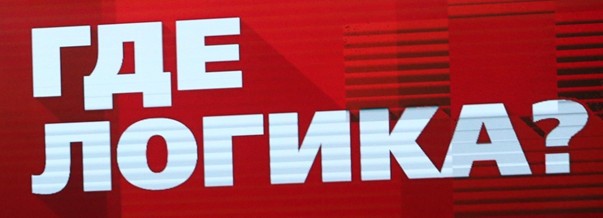 УНИВЕРСИТЕТ МОНСТРОВ
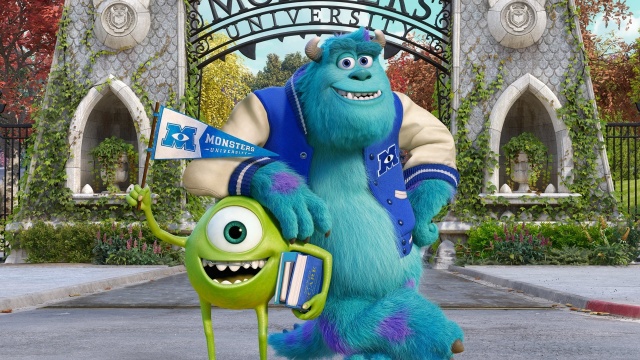 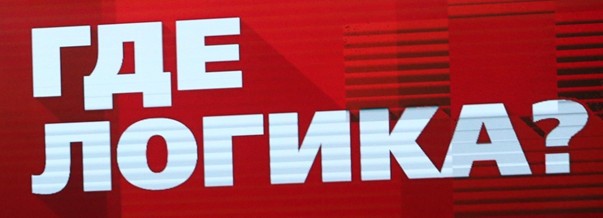 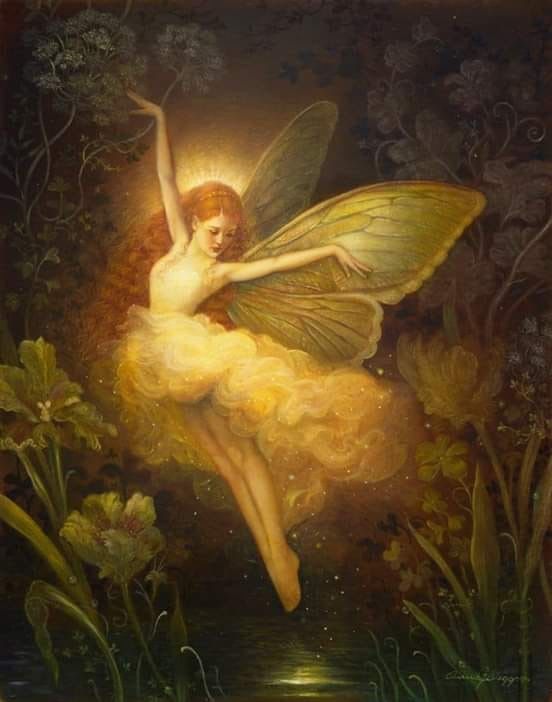 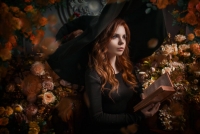 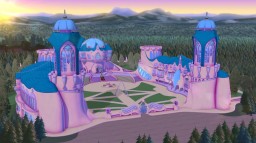 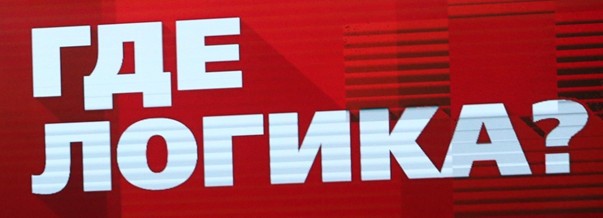 ВИНКС
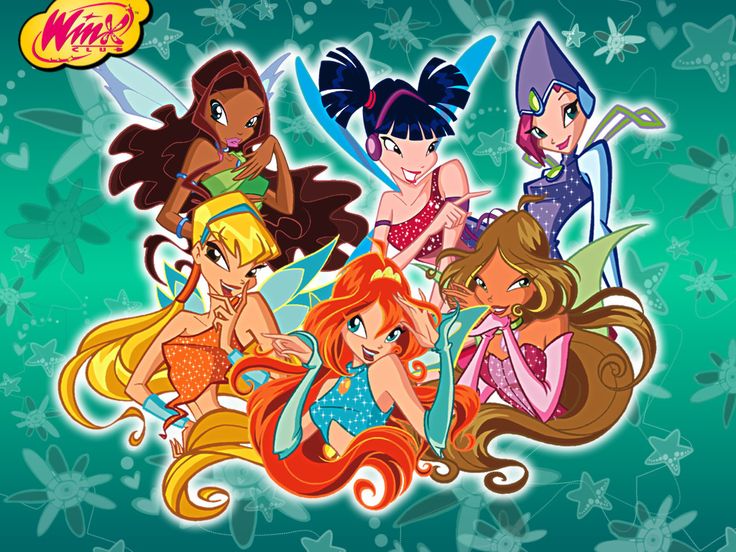 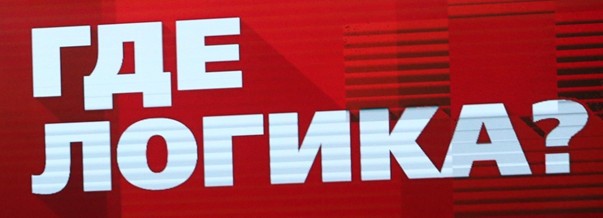 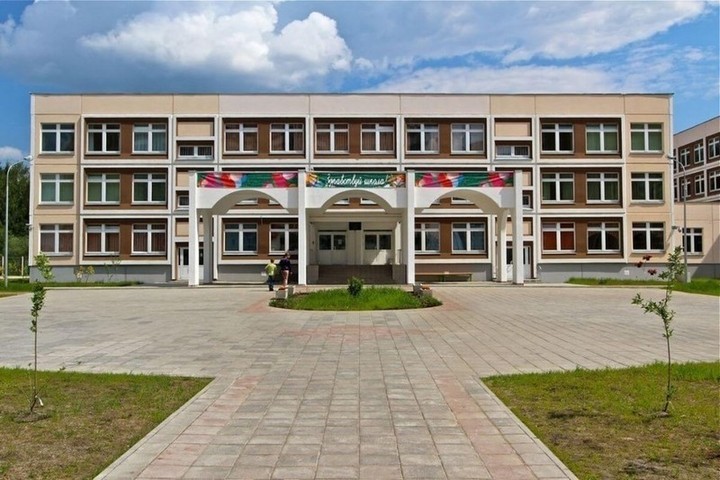 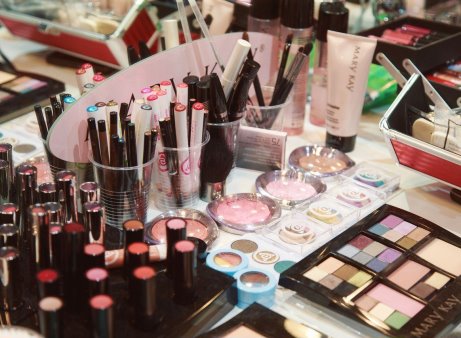 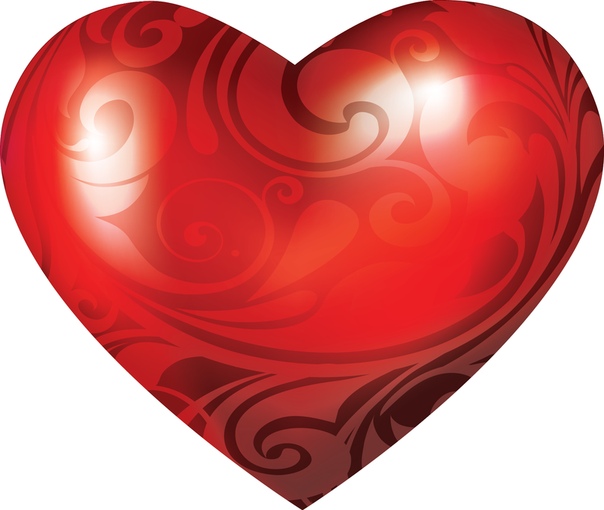 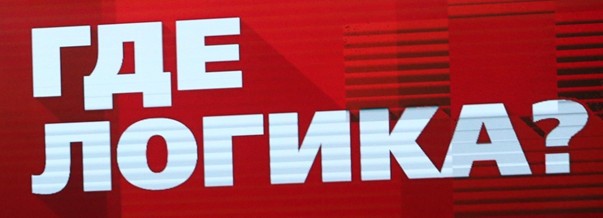 ИСТИННАЯ КРАСОТА
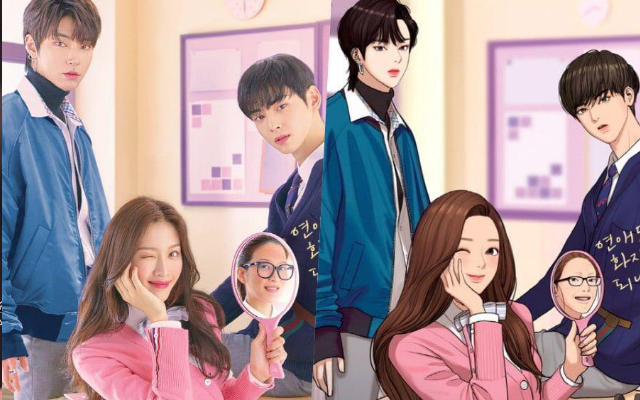 4 РАУНД
Суперблиц
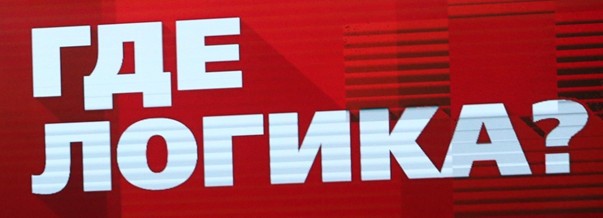 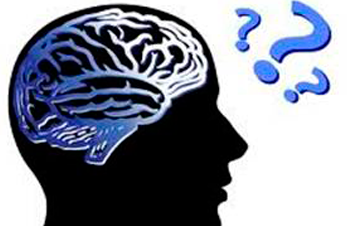 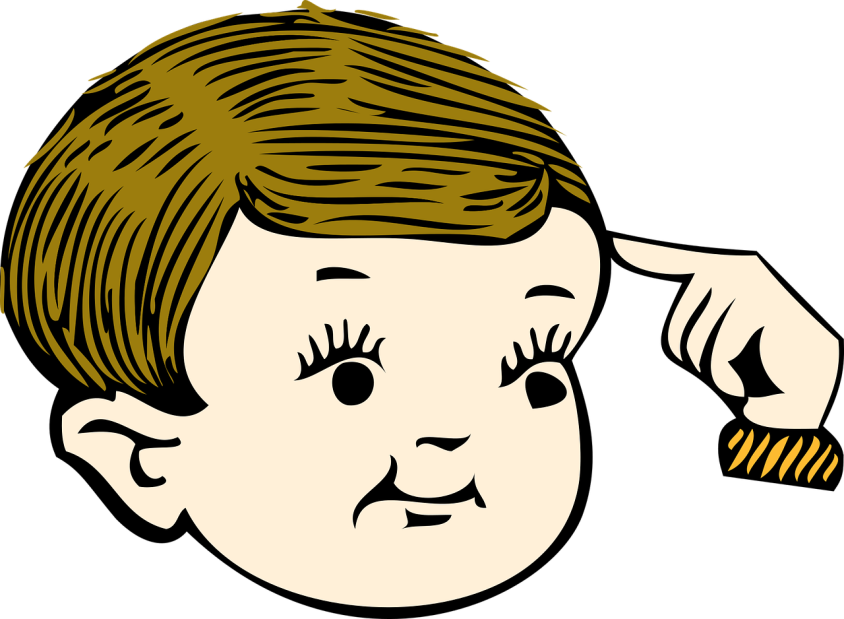 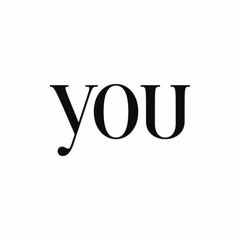 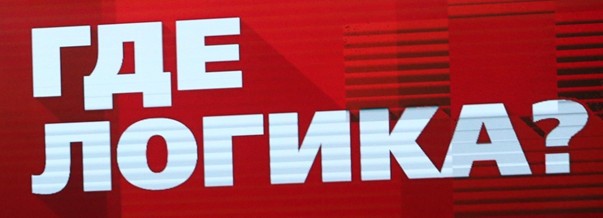 А ГОЛОВУ ТЫ ДОМА НЕ ЗАБЫЛ?
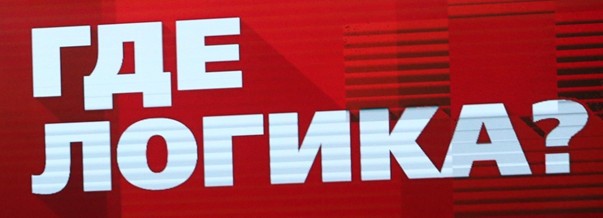 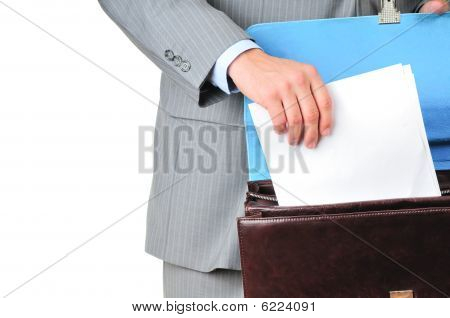 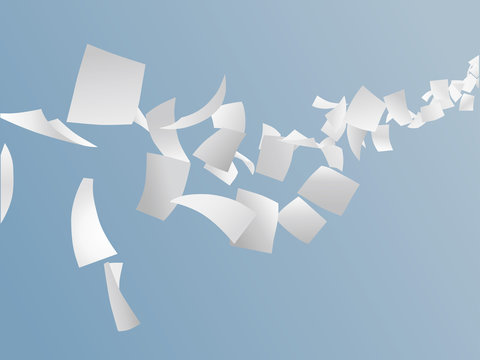 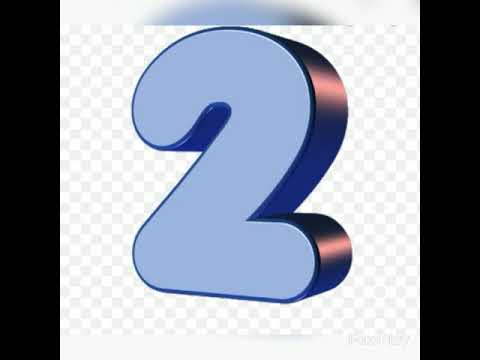 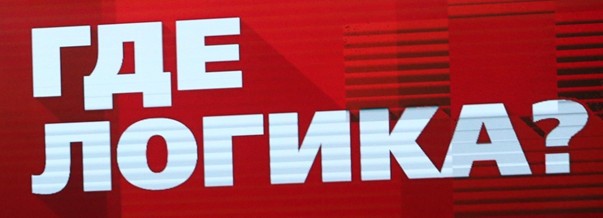 ДОСТАЕМ ДВОЙНЫЕ ЛИСТОЧКИ
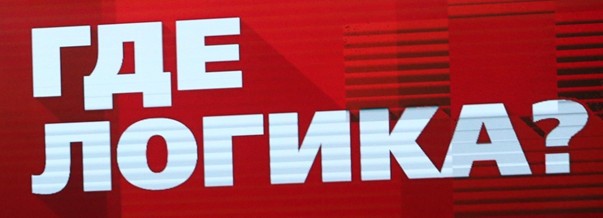 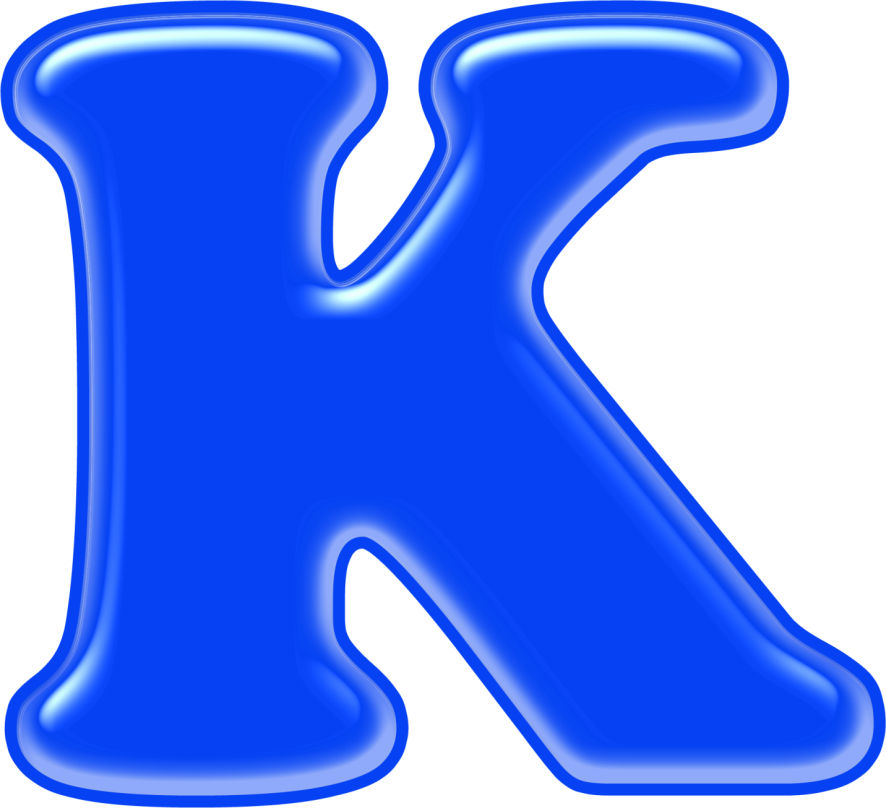 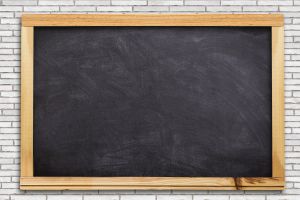 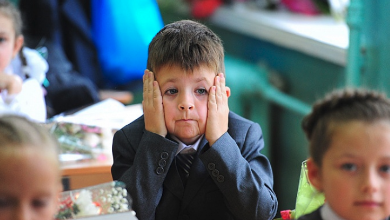 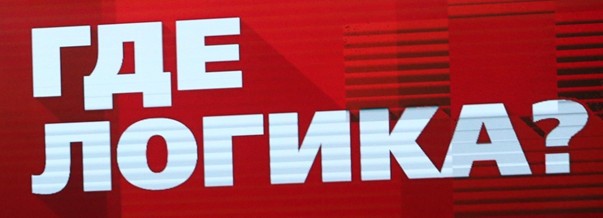 К ДОСКЕ
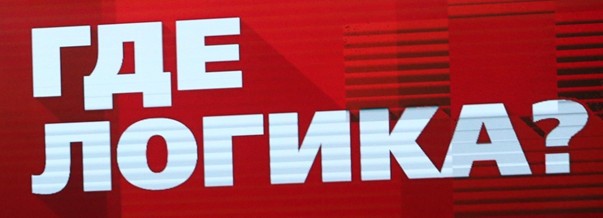 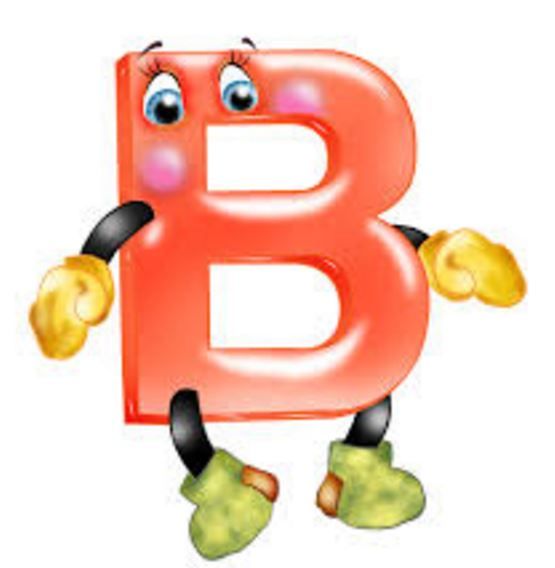 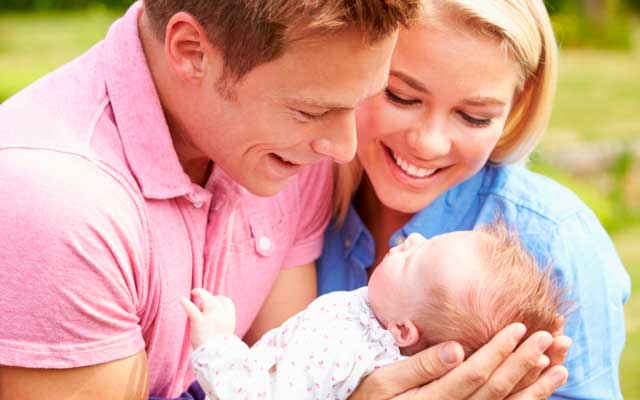 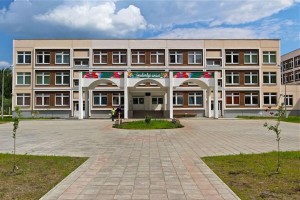 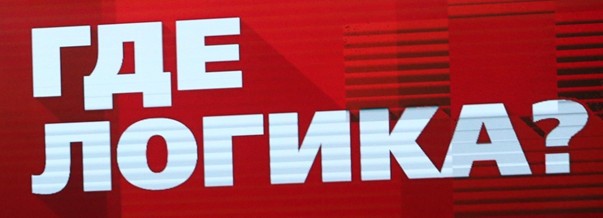 РОДИТЕЛЕЙ В ШКОЛУ
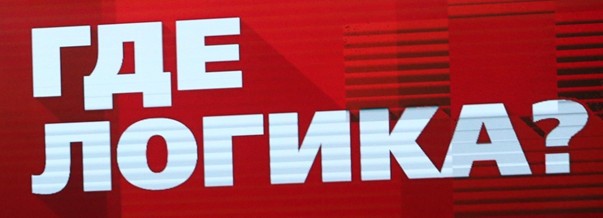 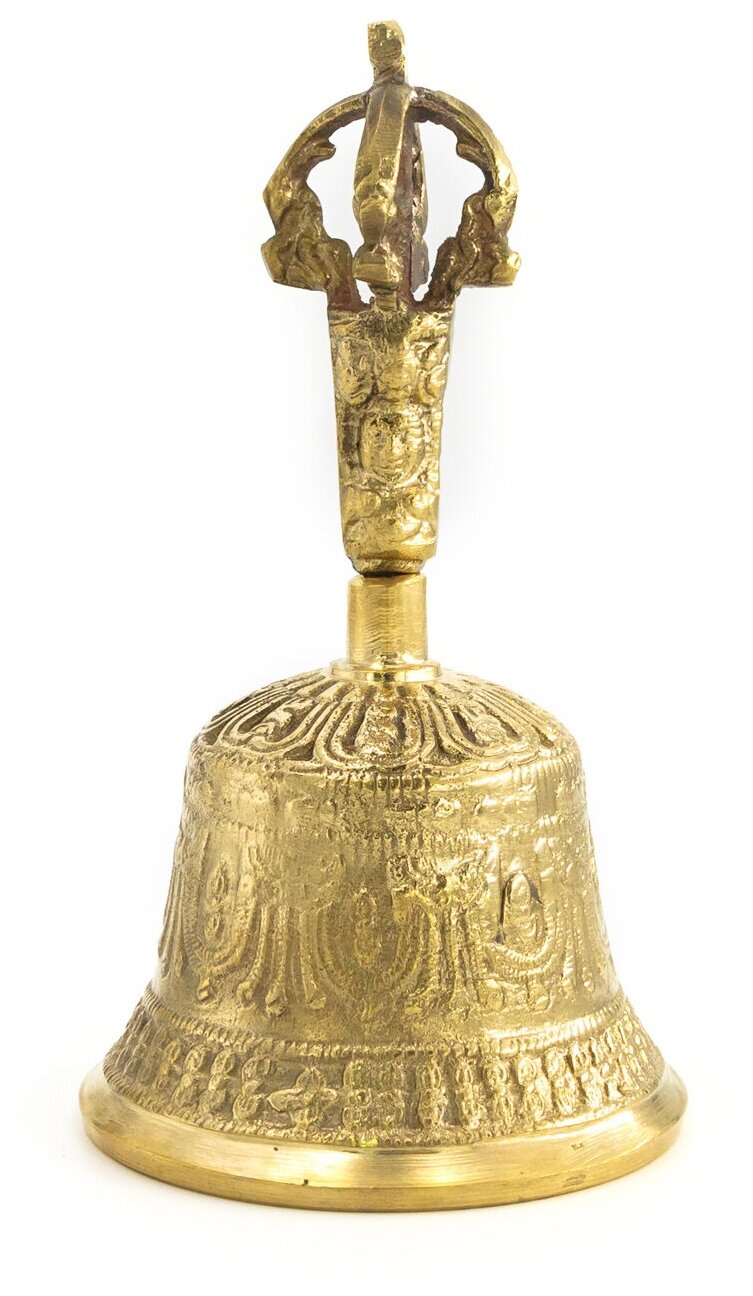 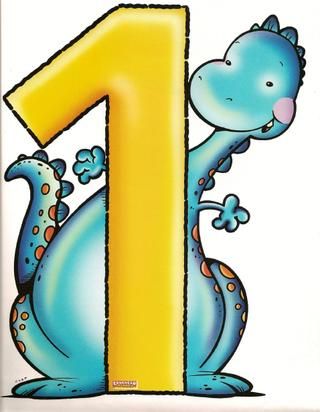 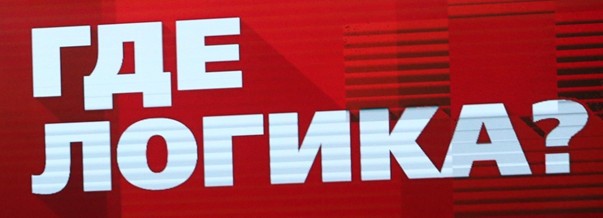 ПЕРВЫЙ ЗВОНОК
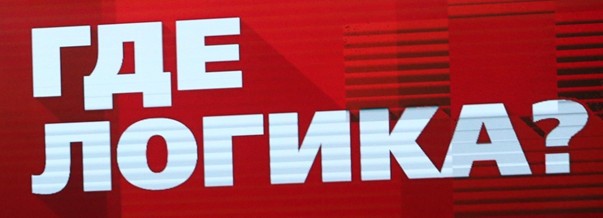 СПАСИБО ЗА ИГРУ!